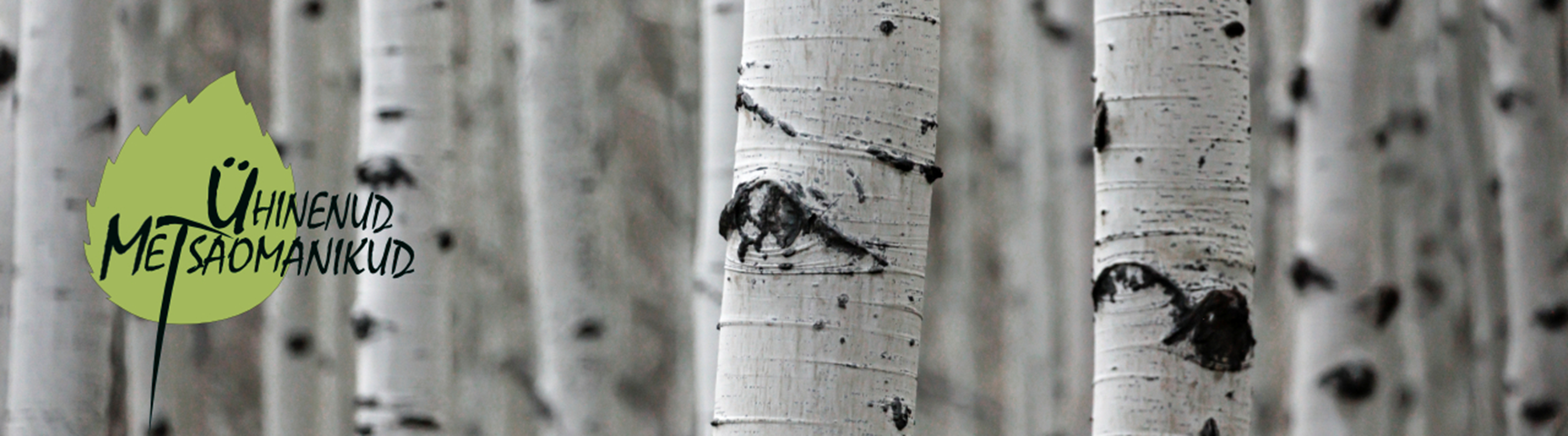 JAHINDUS
Ühinenud Metsaomanikud MTÜ

16.06.2021 Virla
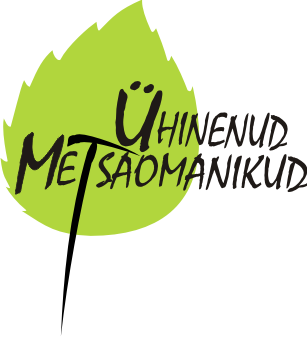 ÜMO jahinduslepingutest
Tänane jahiseadus kehtib alates 1. juunist 2013 aastast.
Järgnevalt ainult paar väljavõtet:

§ 6. Maaomaniku õigused jahinduses
Maaomanikul on õigus käesoleva seadusega sätestatud ulatuses ja korras:1) korraldada oma maal väikeulukijahti;2) sõlmida kokkulepe jahindustegevuse korraldamiseks oma kinnisasjal;3) seada oma maal jahipidamiseks tingimusi või jahipidamine keelata;4) algatada jahipiirkonna kasutaja väljavahetamine;5) teha ettepanekuid jahindusnõukogule jahipiirkonna piiride muutmiseks.
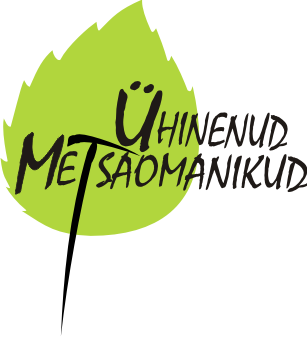 § 25. Kinnisasja kasutamine jahipidamiseks

(1) Kinnisasjal jahipidamiseks tuleb kinnisasja omanikuga sõlmida leping. Riigimaa jahindusliku kasutamise leping sõlmitakse riigimaa valitseja määratud isikuga.

(2) Kui maaomanik ei ole oma maal jahipidamist keelanud, tohib ilma lepinguta jahti pidada piiramata või tähistamata kinnisasjal päikesetõusust päikeseloojanguni, kuid mitte lähemal kui 200 meetri kaugusel hoonest.
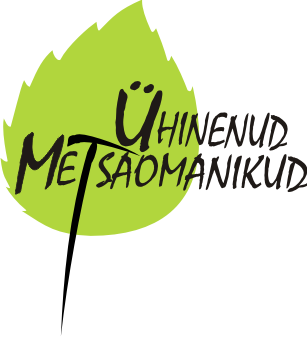 Eelpool näidatud § 6 ja § 25 jahiseadusest on olulisemad punktid seaduses, mis reguleerivad jahipidamist vaadates maaomaniku poole pealt.
Metsaühistul on 1256 liiget ja 193900 ha metsamaad ning lisaks veel põllumaad.

JAHINDUSTEGEVUSE KORRALDAMISE KOKKULEPE

Maaomanikega, kes soovivad jahinduse korraldamiseks metsaühistu tuge, sõlmib ÜMO jahindustegevuse korraldamise kokkuleppe.
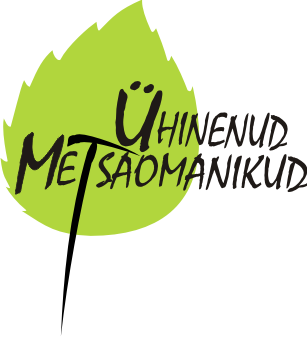 Kokkuleppe eesmärgiks on määrata kindlaks poolte õigused ja kohustused, millest ÜMO lähtub maaüksuse jahinduslikul eesmärgil kasutamise tingimuste läbirääkimistel ja vastavasisuliste lepingute sõlmimisel, muutmisel ja lõpetamisel. 

Pooled käsitlevad kokkulepet volitusena metsaühistule, mille alusel metsaühistu on volitatud esindama maaomanikku jahinduslikes toimingutes.
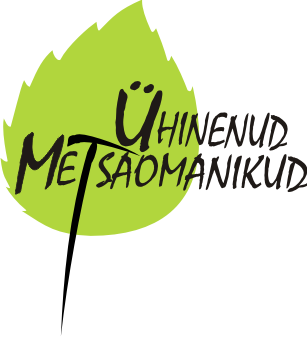 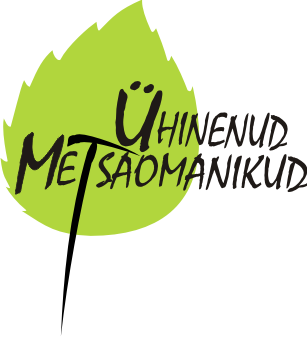 Kokkuleppe lisas on loetelu katastriüksustest ja omaniku poolsed tingimused jahipidamiseks nendel.

Kirjeldatud on ka poolte vastutused. Kokkuleppe tingimusi oluliselt rikkunud pool peab hüvitama õigustatud poolele kõik rikkumisega tekitatud kahjud. Samuti on näidatud leppetrahvide suurused ja nende nõuete alused.
ÜMO esindab jahinduslepingute sõlmimisel järgmisi ettevõtteid:
AS Vestman Forest Fund                            
Areleks OÜ
Estonian Sustainable Forestry OÜ
Grundar Puit OÜ
Harlika OÜ
HD Forest AS  
Hundimõisa OÜ
Jürmets OÜ
K.A.T. & Ko AS
Kadumetsa OÜ 
Karusambla OÜ
Kuusemetsa OÜ 
Lewis Holding OÜ
Londomex OÜ
Metsagrupp OÜ
Metsamaahalduse AS
Metsatalu OÜ
Metsatervenduse OÜ
Metshaldjas OÜ
Metsnik OÜ
Mortec OÜ
Multiland OÜ
Okira OÜ
Oks Trading OÜ
OÜ Kevere
ÜMO esindab jahinduslepingute sõlmimisel järgmisi ettevõtteid:
26. OÜ Metzo
27. Palumetsa OÜ
28. Põlluvara AS
29. Roger Puit AS
30. Runners Forest OÜ
31. Saarniidu OÜ (väljaarvatud   Saaremaa)
32. Saku Ait AS
33. Sampi Kuusk OÜ 
34. Södra Metsad OÜ
35. Soometsa Haldus OÜ
36. Starforest Kinnisvara OÜ
37. Starforest OÜ
38. Surju PM OÜ
39. Taanimets AS
40. Tedremetsa OÜ
41. Toftani Metsanduse OÜ
42. Tornator Eesti OÜ (väljaarvatud   Saaremaa)
43. Tuulevana OÜ
44. Valga Puu OÜ
45. Varoteks OÜ
46. Vesmel OÜ
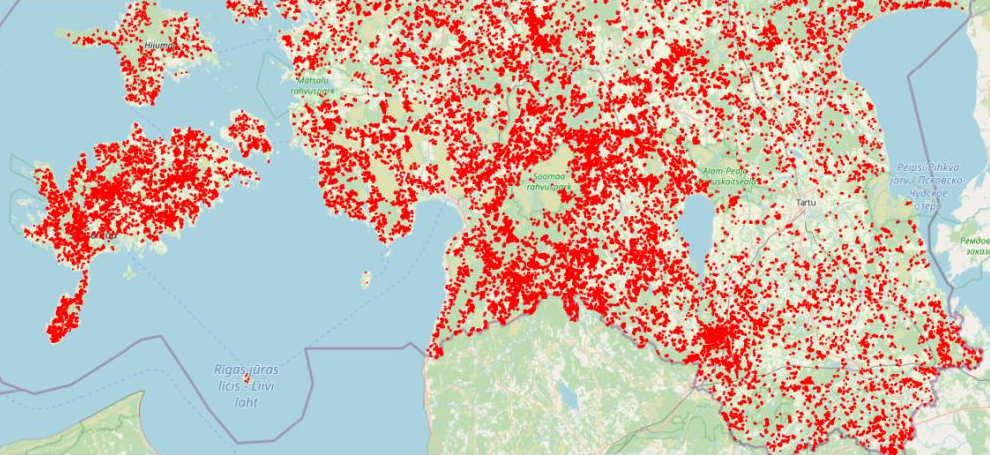 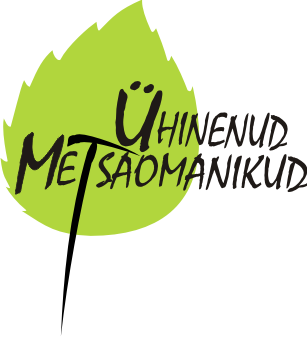 MAA JAHINDUSLIKU KASUTUSE LEPING

Nende maaomanike nimel, kes sõlmisid jahindustegevuse korraldamise kokkuleppe, on ÜMO valmis jahindusorganisatsioonidega sõlmima maade jahindusliku kasutuse lepinguid. Lepingud  võivad olla ilma renditasuta või tasuga.

Lepingu  eesmärgiks on reguleerida jahipidamine maaomaniku maadel, määrata kindlaks poolte õigused ja kohustused.
Kokkuleppe tingimused jahipidamiseks.
Ulukikahjustused, nende menetlemine ja ennetamine metsamaa osas.
Ulukikahjustused, nende menetlemine ja ennetamine põllumaa osas.
Koprakahjustused, nende menetlemine ja likvideerimine.
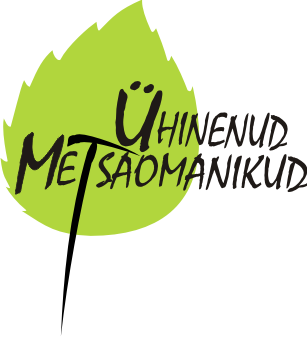 Lepingu lisas on loetelu katastriüksustest ja omaniku poolsed tingimused jahipidamiseks nendel k.a. jahirajatiste (jahikantslite, söödapõldude, soolakute jms) kohta.

Kirjeldatud on ka poolte vastutused, mis rakenduvad kokkuleppe tingimuste rikkumisel ja kohustavad rikkunud poolt hüvitama õigustatud poolele kõik rikkumisega tekitatud kahjud. 

Tasulise lepingu puhul lisanduvad punktid, mis reguleerivad tasu suurust, maksegraafikut jms.
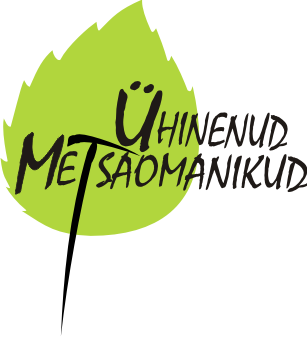 ÜMO jahindusega seotud tuleviku ootused
Eelkõige ootame, et maaomanikega sõlmitakse maa jahindusliku kasutuse lepingud. 
Soovime, et jahipidamine meie maadel toimiks nii, et ulukikahjustused oleksid võimalkult väikesed.
Loodame, et EJS ning ÜMO suudavad enda valdkondades kasutatavaid infosüsteeme ja rakendusi vastastikku kasulikult arendada.
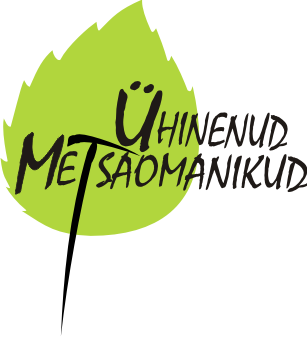 Eile minule saadetud küsimused:
Kuidas positsioneerib ÜMO eesti jahinduse rolli looduses ja ühiskonnas? (küsimuse täpsustus – kas ÜMO näeb jahindust pigem kui linnainimese ajaveetmise vormi, mille eest tulekski nii-öelda piletiraha küsida, või on jahindus pigem loodusressursside haldamise vahend)

Missugused on ÜMOsse kuuluvate maaomanike prioriteedid jahimeestega suhtlemisel – kas eelistatakse pigem ulukikahjude ennetustegevust või hoopis tekkinud kahjude hüvitamist. Missugustel põhjustel üht või teist?
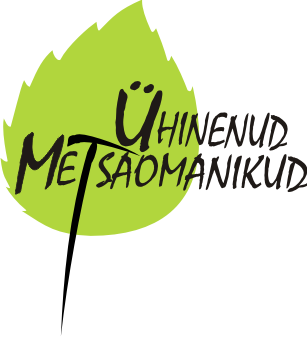 Palun lahti seletada ÜMO arusaam ja seisukoht, kuidas on jahipiirkonna kasutaja vastutav uluki kui seadusandluse järgi peremeheta vara (res nullius) tegevuse eest?

Kui paljude maaomanikega on ÜMO liikmeil sõlmitud maa jahindusliku kasutamise leping? Kui paljud neist on jahimaarendipõhised, st kui paljudes lepingutes on ette nähtud rahaline tasu jahimaa kasutamise eest. Protsentuaalne kaal ÜMO liikmetest, palun? Kui suur on hektaritasu mis neis lepingutes sätestatud?

Kas ÜMO jahimaa kasutuse lepingud on kuidagi diferentseeritud (maksupõhisus?) vastavalt jahimaal toimuvale tegevusele – kas on erisusi suhtumises kogukondlikku jahindust viljelevate ja jahiturismi kui äriprojektiga tegelevaisse jahimaakasutajaisse? Kas ÜMO üldse adub ja adresseerib eelviidatud erisusi?
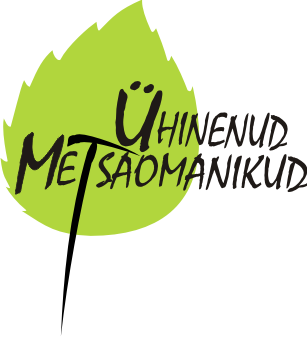 ÜMO kodulehel on kirjas, et „Jahindusliku esinduslepingu abil maade kasutada andmine on maaomanikule kindlasti kasulikum kui lihtsalt vastavalt jahiseadusele oma maadel jahi lubamine.“ Kas ja kui jah siis mis põhjustel ÜMO eeldab, et jahiseltside ja maaomanike vahel sõlmitud lepingud on kuidagi kehvemad kui ühistu vahendusel sõlmitud?

Kas on olemas ning kui jah siis missugune on ÜMO jahinduslikke lepinguid ette valmistanud õigusnõunike jahinduslik või looduskaitseline taust?

Kuidas kiirendab ahela pikenemine infovahetust, kas maaomanikku teavitatakse kõigest lepinguga seoses toimuvast? 
Kas kõik ÜMO lepingud sõlmitakse ühesugustel tingimustel, kes otsustab konkreetse lepingu tingimuste üle? 
Kas kompromisside sõlmimine toimub ilma maaomanikuta või on see lihtsalt keerulisemaks tehtud, kuna ÜMO on oma tingimustega ka vahel?
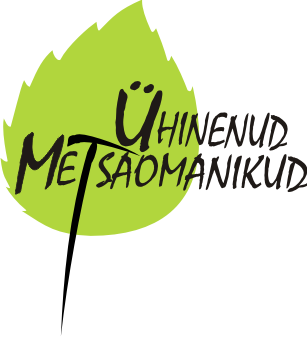 Kas tegelikult on tegemist kolmepoolse lepinguga - maaomanik- jahimees- ÜMO ?
2 ja 4. eeliste punkt on vastuolulised, kuidas ja kelle vahel see teave või info tegelikult ikkagi liigub?
Kui on mitu lepingu soovijat sama omaniku maale, kuidas toimitakse ja kes on tegelik otsustaja kas omanik või ÜMO?

Miks Te pakute üksnes "rendilepingu" vormi? Selleks, et põhjendada kõike üksnes: "Kuna see on rendilepingu vorm, siis peab nii olema?" Kokkuleppeid ja lepinguid saab sõlmida ka ilma, et tegu oleks jäigalt "rendilepinguga".
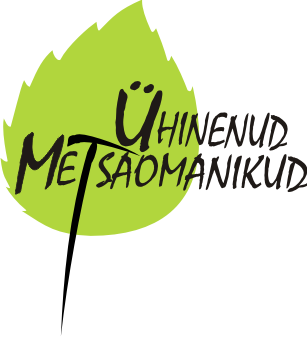 Lepingu punkt 2.1 (2.1. MTÜ ja KASUTAJA lepivad eraldi kokku selles, et MTÜ-l on ühepoolselt õigus lisada neid maaomanikke, kes on MTÜ-d volitanud sõlmima KASUTAJAGA maa jahindusliku kasutuse lepingut, ja nendele kuuluvaid kinnisasju lepingu lisasse 1. MTÜ-l on selline õigus tingimusel, et lisatavad kinnisasjad paiknevad KASUTAJALE kuuluvas jahipiirkonnas ning kõik maa jahindusliku kasutusse andmise kokkuleppe tingimused, sealhulgas tüüptingimused, jäävad samaks. Uue maaomaniku poolt KASUTAJA kasutusse antava kinnisasja suhtes kehtib lepingu punktis 3 nimetatud lepingu tasu.) koha pealt on siin antud ühepoolne õigus maid lepingusse liita ÜMO-le. See ei ole ju kuidagi kooskõlas kehtivate heade tavadega. Siin tekstis ei räägita kokkuleppest vaid ühepoolsest õigusest kehtivasse lepingusse ridu lisada. 

2.3. KASUTAJA kohustub mitte andma kinnisasja mistahes viisil kolmandate isikute kasutusse ega lubama kolmandatel isikutel mistahes tegevusi kinnisasjal ilma KASUTUSSE ANDJA kirjaliku nõusolekuta, välja arvatud lepingus lubatud juhud. Kas see tähendab, et kui maaomanik soovib, et tema pereliikmele väljastataks väikeulukiluba peab ta sellest jahiseltsile kirjalikult teada andma?
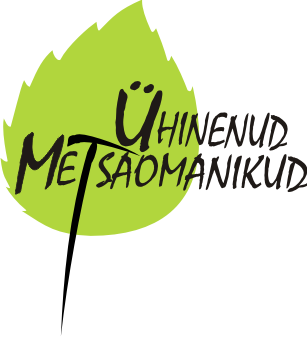 Mida tähendab? 2.6. KASUTAJAL on õigus sõita mootorsõidukiga jahipidamisel ja uluki ära toomiseks kinnisasjal asuval erateel. KASUTAJA peab kasutama transpordiks, mis on seotud lepingu kohase jahipidamisega kinnisasjal, põllu- ja metsakultuure ning noorendikke kõige vähem koormavaid marsruute  Kes seda tõlgendab? 
4.4. Jahipidamise keelamine ei peata lepingu tasu maksmise kohustust. Kirjutasin selle kohta kommentaari: "Sisuliselt tähendab jahipidamiskeeld käesoleva lepingu peatamist ja ühepoolselt sõlmitud lepingut, et jahti vastavail kinnistuil pidada ei tohi. Seega on ka nõue maksta käesoleva lepingu alusel maade kasutamise eest tasu ju väär kuna maid kasutada ei saa. Samas, vt. minu kommentaar ülalpool pt. 3." Sain selle kohta vastuse "Ilmselt ei ole mõtet siis hakata lepingut rikkuma." Kas see näitabki ÜMO arusaama koostööst?
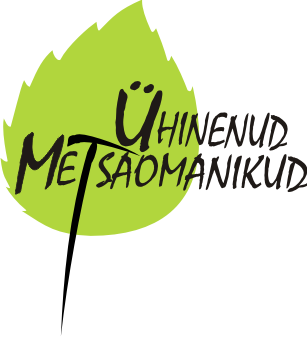 5.11. Kahju suuruse kindlaksmääramisel juhindutakse jahiseaduses ja selle alusel vastu võetud keskkonnaministri määrustes sätestatud kahju hüvitamise määradest. Seejuures arvestatakse lehtpuudele tekitatud kahju vastavalt okaspuudele tekitatud kahju hüvitamise määradele. Kahju suuruse kindlaksmääramisel ei arvestata jahiseaduse § 44 lg 4 alusel vastu võetud keskkonnaministri määruses sätestatud kahju hüvitamise piirmääradega. Esitasin selle kohta kommentaari: "Miks ei arvestata jahiseadusega? Arvestades, et enamasti on tegu ühe puhul eelkõige looduslikult taastuva puistuga (haab, kask) ja teise puhul on tegemist sageli istutatud kultuuriga on nende kahe võrdsustamine, ma ütleks, väga kummaline." Sain selle vastuse: "Metsamaa omanikele ja lehtpuu kultuuride rajajate arvates ei ole kummaline??". Ilmselt ei jää muud üle kui siin viidata juristi arvamuse kohta, kus toodi välja, mis alusel Eestis loetakse asja kahjuks ja mis asi on põhjendamatu soov rikastuda.
Tänan Teid tähelepanu eest!



Mittetulundusühing Ühinenud Metsaomanikud
Reevo Paas
tel 505 6664
e-post: jaht@eestimetsad.ee
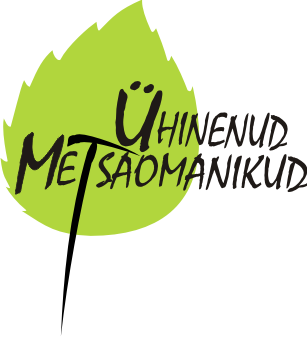 https://meeldib.com/ma-ju-utlesin-sulle/